МИНИСТЕРСТВО  ОБРАЗОВАНИЯ РФПОРТФОЛИОХРЯКОВОЙ НАТАЛИИ АЛЕКСЕЕВНЫучителя-логопедаструктурного подразделения «Детский сад № 7 комбинированного вида» МБДОУ «Детский сад «Радуга»комбинированного вида» Рузаевского муниципального района
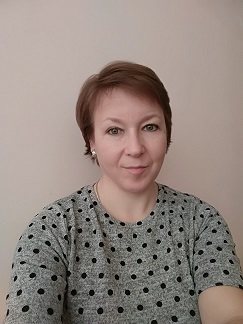 Дата рождения: 06.12.1975 г.
Профессиональное образование: высшее,  ФГБОУ ВПО МГПИ им. М.Е. Евсевьева, специальность «Олигофренопедагогика», с дополнительной специальностью «Логопедия», квалификация олигофренопедагог, учитель-логопед. 
Диплом:  № ДВС 0412825, от 29.01 2002. 
Стаж педагогической работы:  22 года 
Стаж работы в данной  организации: 8  лет
Наличие квалификационной категории: первая
Дата последней аттестации: 27.09.2017 г.
Педагогический опыт размещен на сайте ДООhttps://ds7ruz.schoolrm.ru/sveden/employees/19278/221501/
Тема: «Здоровьесберегающие технологии, как средство коррекции речевых нарушений у дошкольников  с ОНР».
1. СООТВЕТСТВИЕ ДАННЫХ ПЕРВИЧНОГО ОБСЛЕДОВАНИЯ И ДИАГНОЗА ПЕРСПЕКТИВНОМУ ПЛАНУ ИНДИВИДУАЛЬНОЙ ИЛИ ГРУППОВОЙ КОРРЕКЦИИ
2. ДИНАМИКА ПРОДВИЖЕНИЯ ОБУЧАЮЩИХСЯ В СООТВЕТСТВИИ С ПЕРСПЕКТИВНЫМ ПЛАНОМ КОРРЕКЦИОННОЙ РАБОТЫ
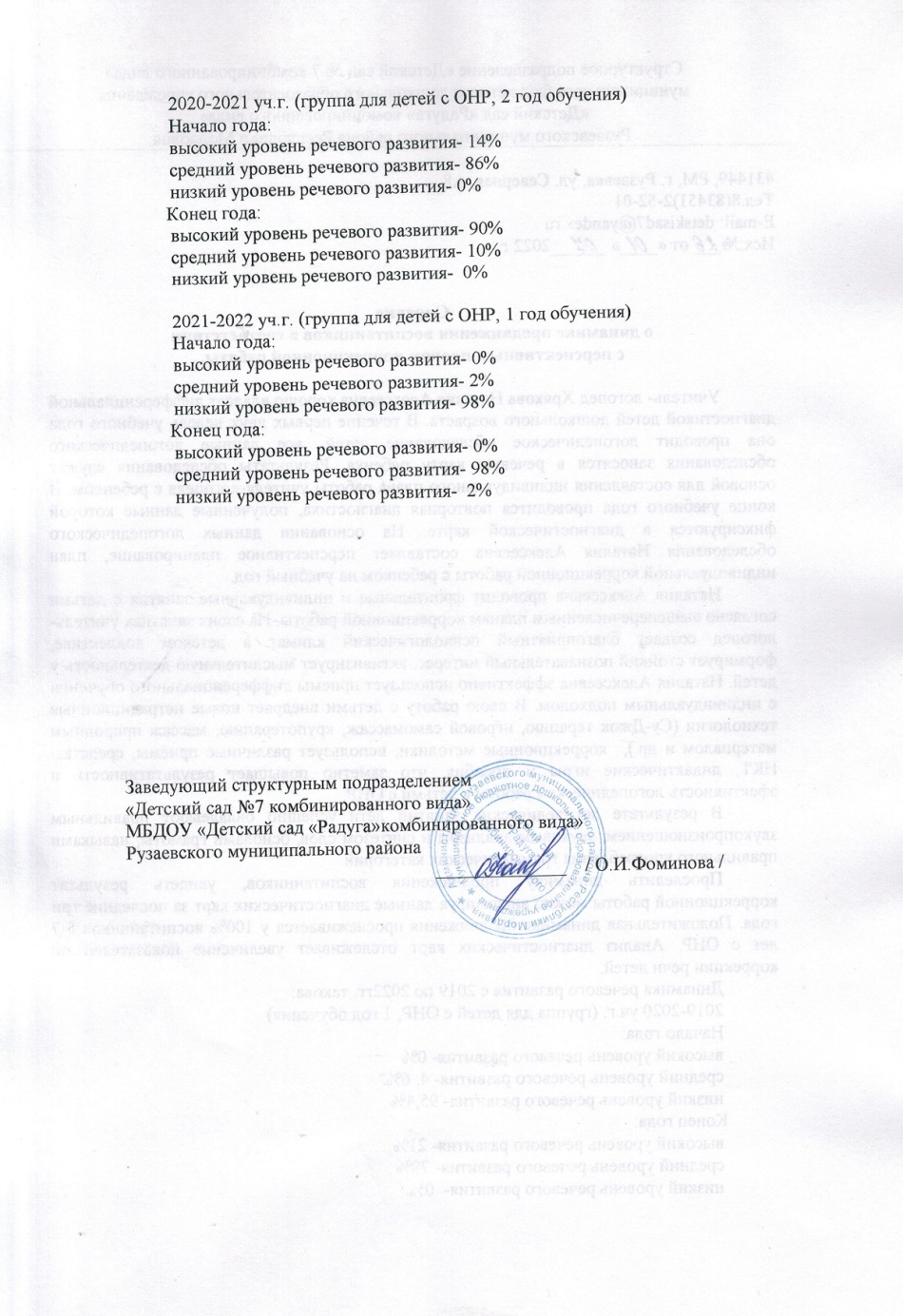 3. ВЗАИМОДЕЙСТВИЕ С РОДИТЕЛЯМИ
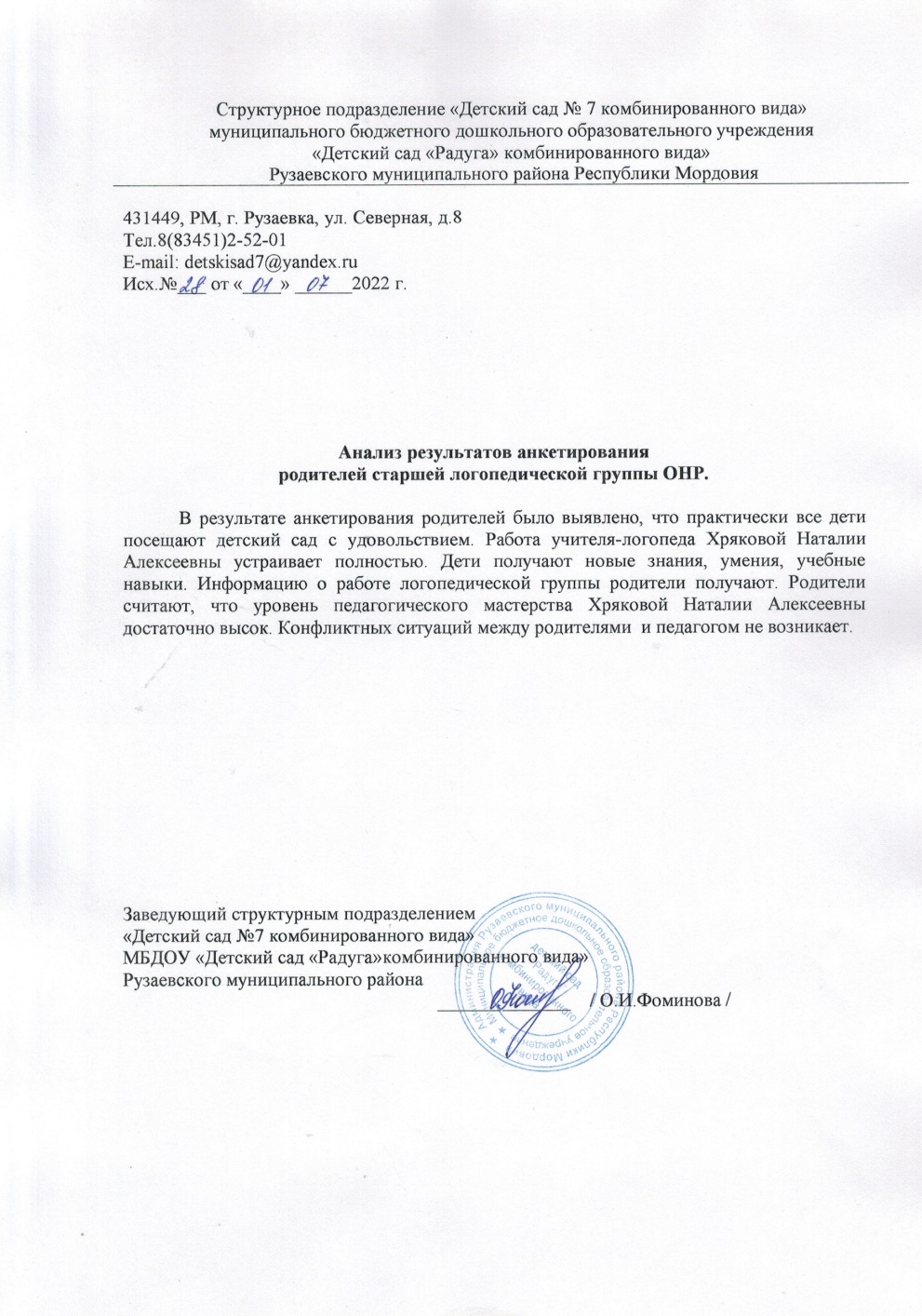 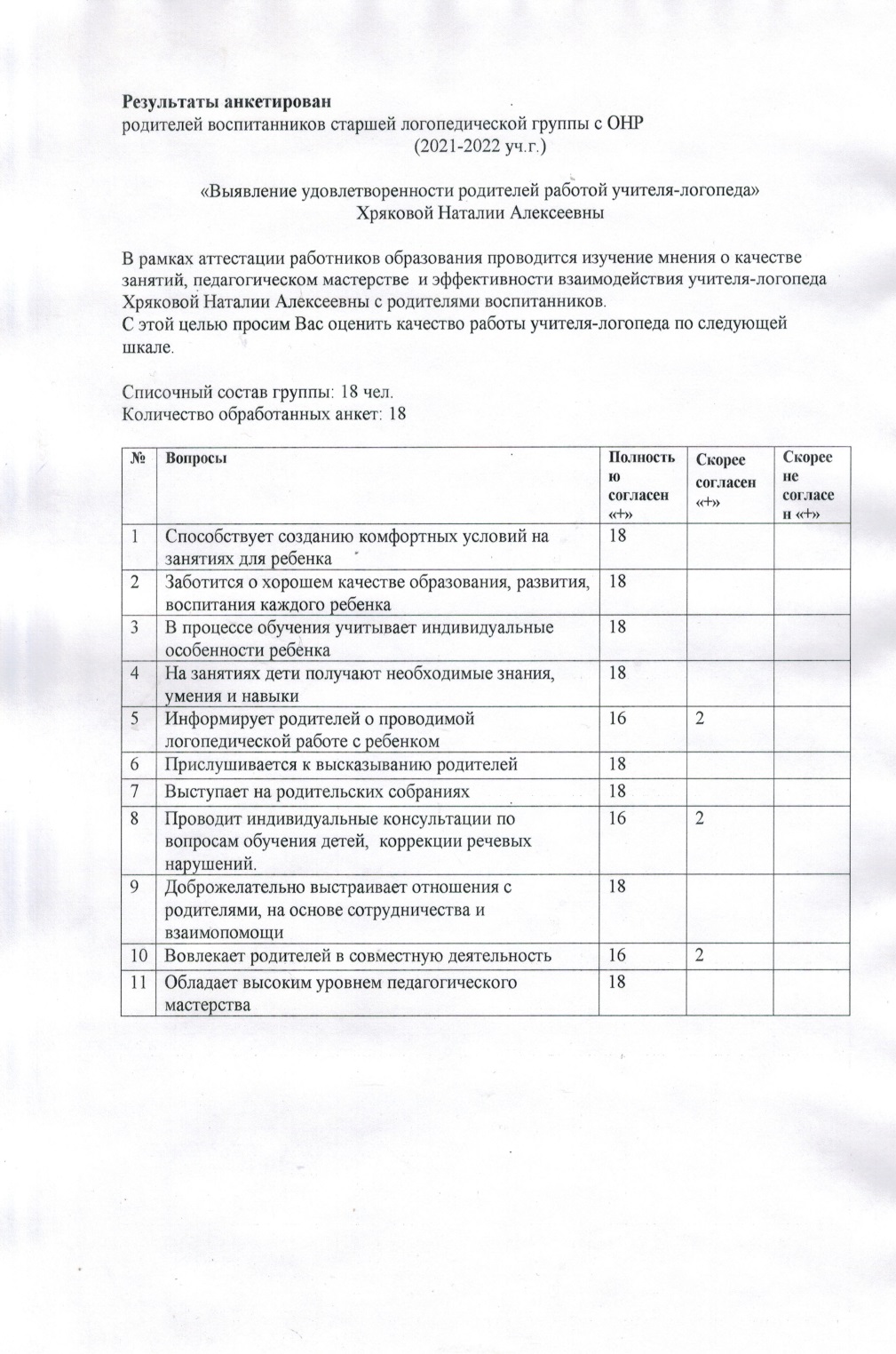 4. РЕЗУЛЬТАТЫ УЧАСТИЯ В ИННОВАЦИОННОЙ (ЭКСПЕРИМЕНТАЛЬНОЙ) ДЕЯТЕЛЬНОСТИ
5. УЧАСТИЕ ДЕТЕЙ В: ЗАОЧНЫХ ОЛИМПИАДАХ, ОТКРЫТЫХ КОНКУРСАХ, КОНФЕРЕНЦИЯХ, ВЫСТАВКАХ, ТУРНИРАХ, СОРЕВНОВАНИЯХ

Победы и призовые места в заочных/дистанционных мероприятиях в сети «Интернет»- 3
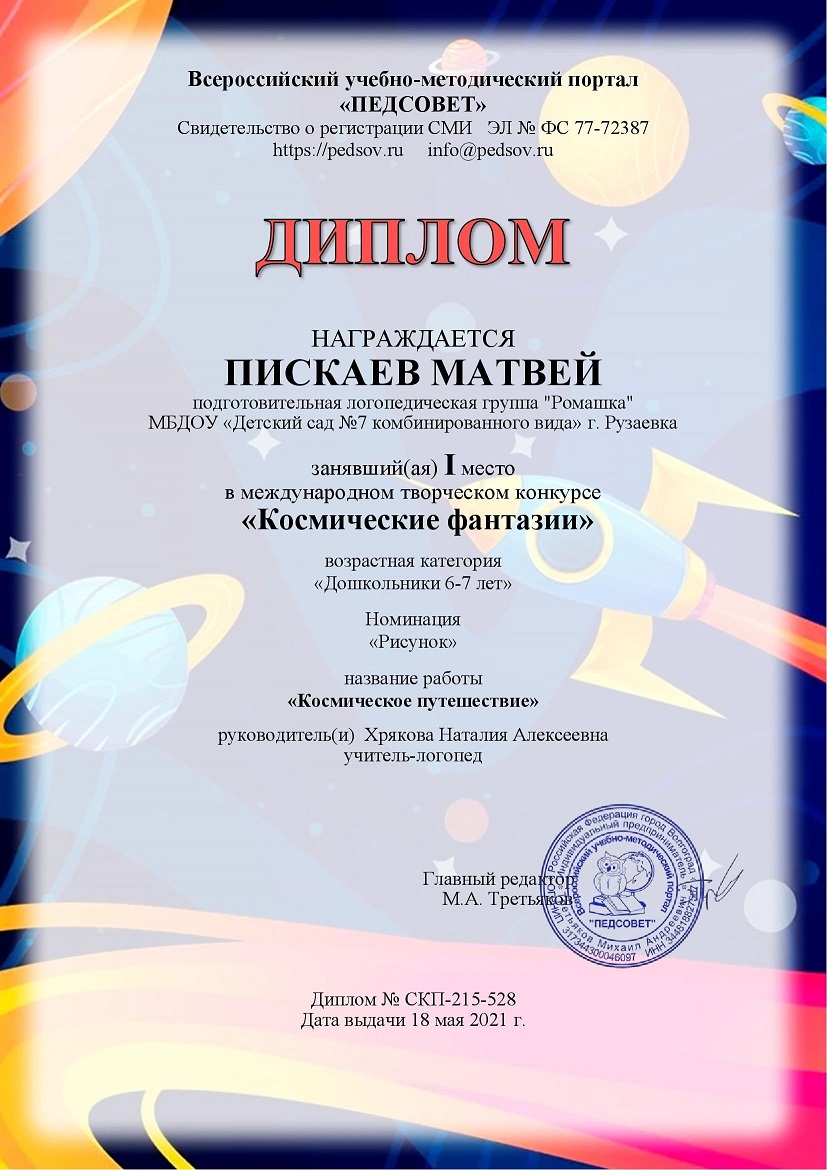 6. НАЛИЧИЕ ПУБЛИКАЦИЙ
Интернет-1 
Муниципальный уровень- 0
Республиканский уровень- 2
Российский уровень-1
Международный уровень-0
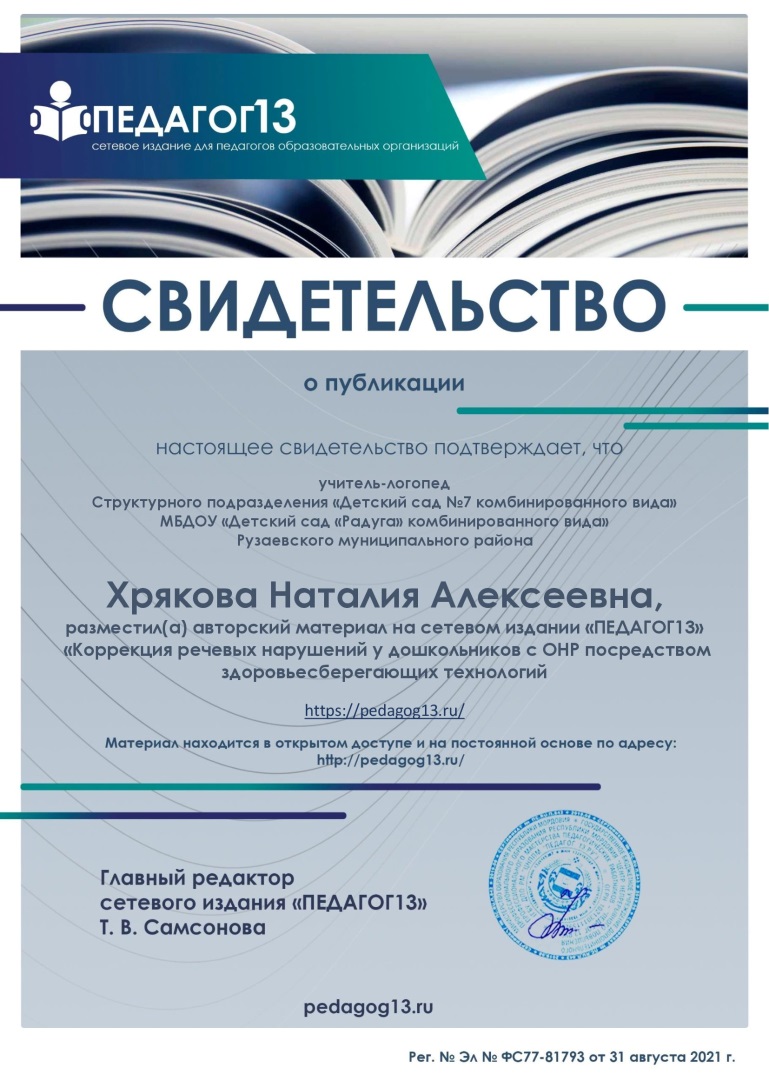 7. НАЛИЧИЕ  АВТОРСКИХ ПРОГРАММ, МЕТОДИЧЕСКИХ ПОСОБИЙ,  МЕТОДИЧЕСКИХ РЕКОМЕНДАЦИЙ
8. ВЫСТУПЛЕНИЯ НА ЗАСЕДАНИЯХ МЕТОДИЧЕСКИХ СОВЕТОВ, НАУЧНО-ПРАКТИЧЕСКИХ КОНФЕРЕНЦИЯХ, ПЕДАГОГИЧЕСКИХ ЧТЕНИЯХ, СЕМИНАРАХ, СЕКЦИЯХ,  ФОРУМАХ , РАДИОПЕРЕДАЧ 
(ОЧНО)
Уровень образовательной организации -0 
Муниципальный уровень- 3
Республиканский уровень- 1
Российский уровень-0
Международный уровень-0
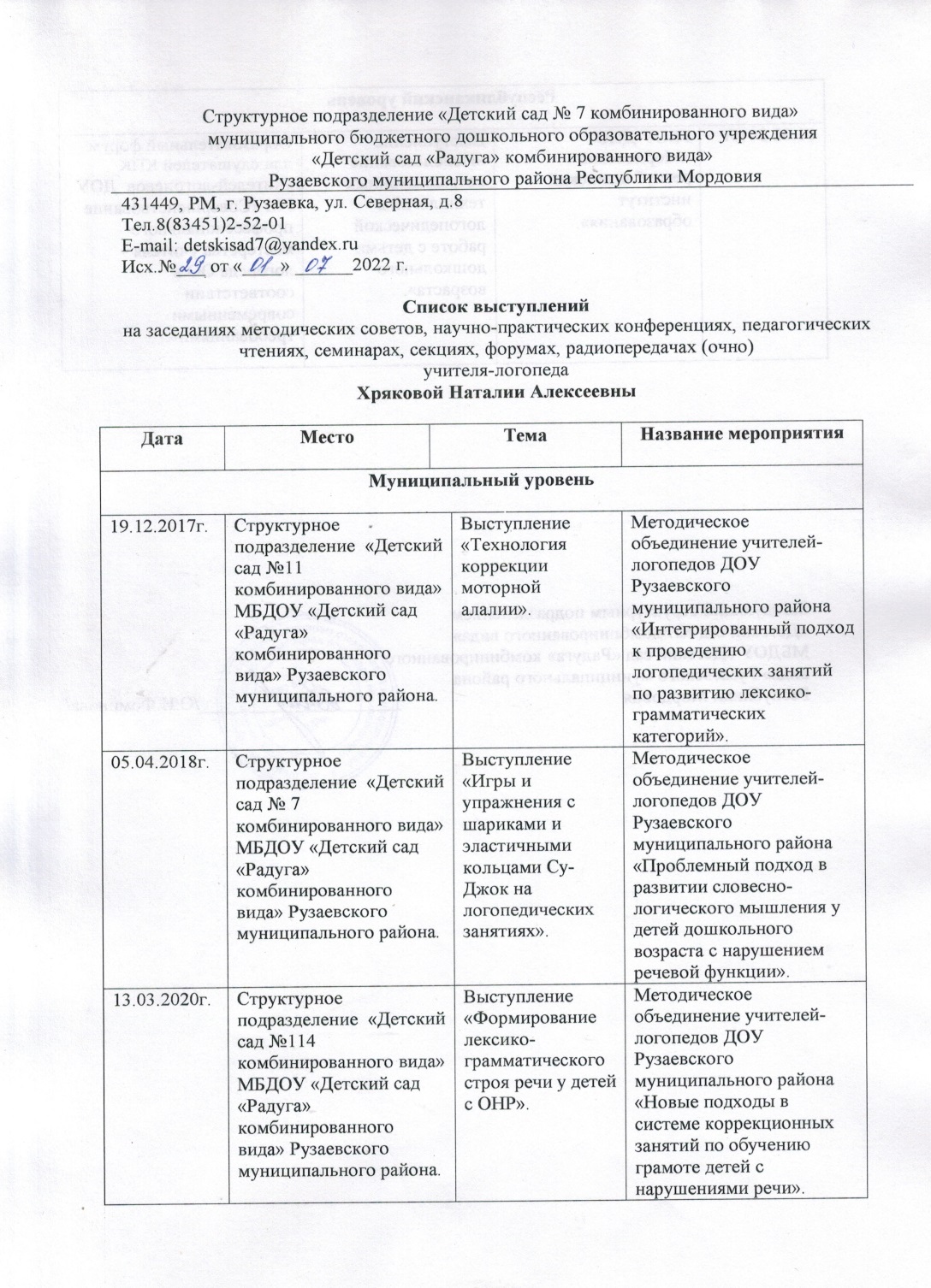 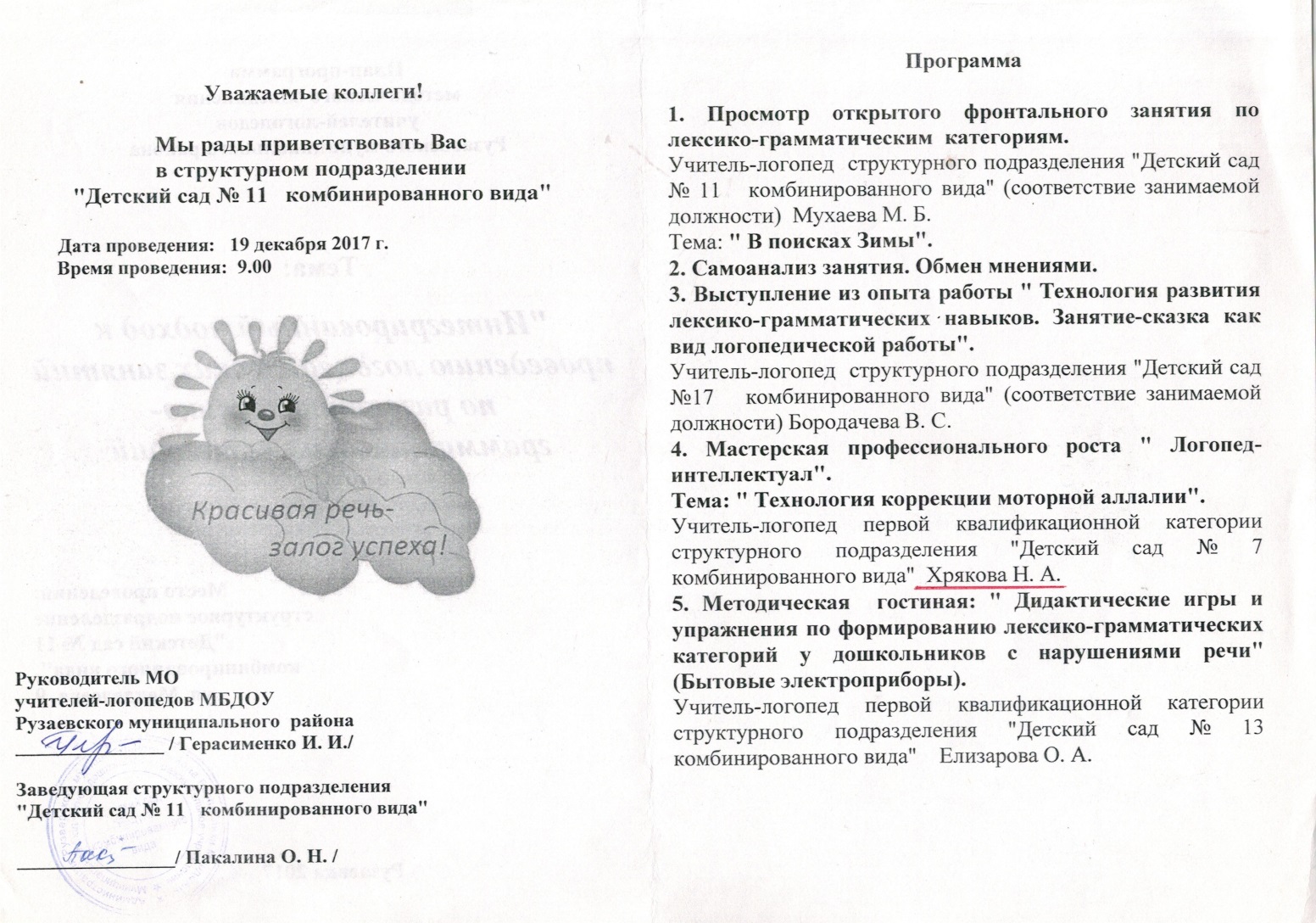 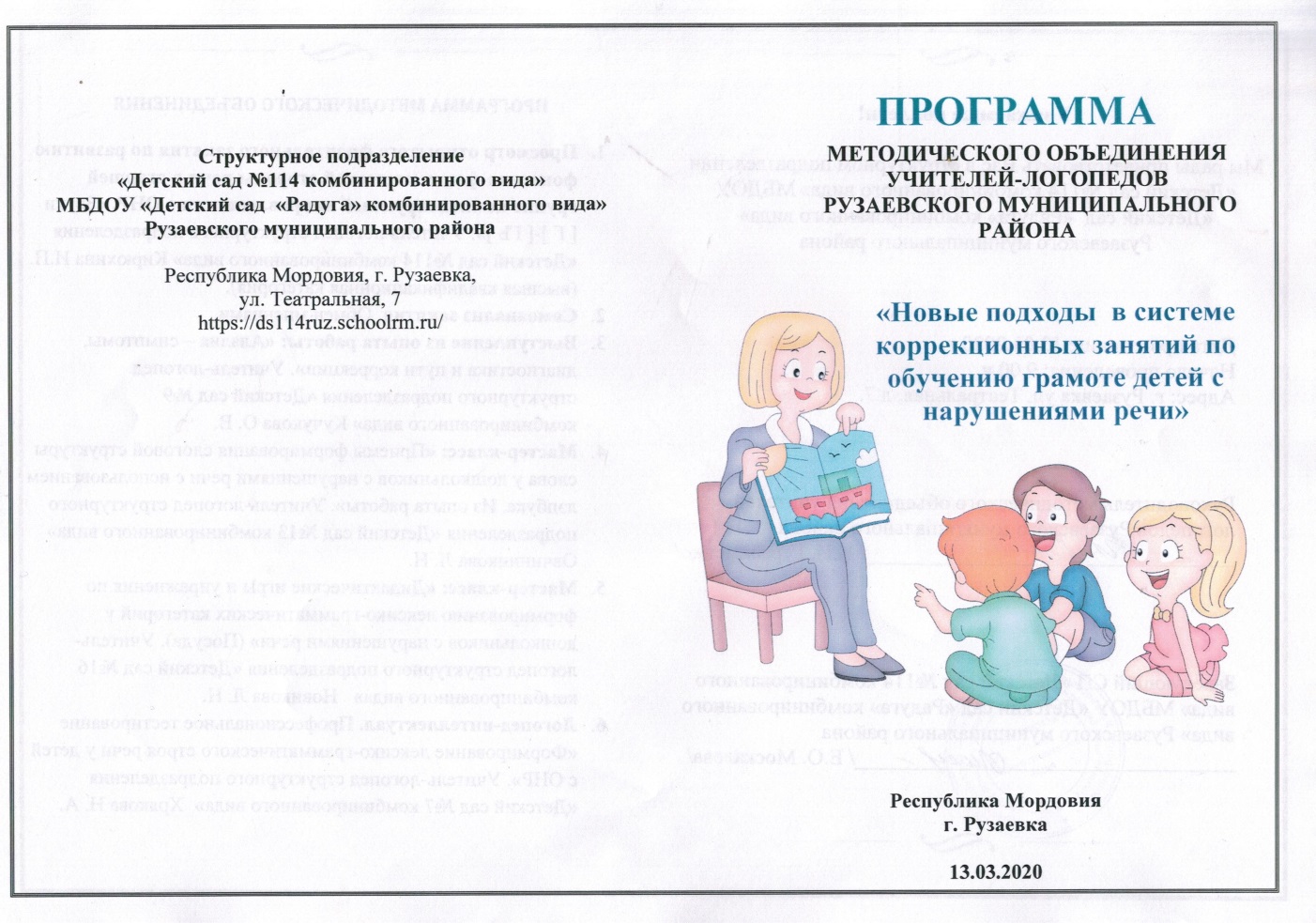 9. ПРОВЕДЕНИЕ ОТКРЫТЫХ ЗАНЯТИЙ, МАСТЕР-КЛАССОВ, МЕРОПРИЯТИЙ (ОЧНО)
Уровень образовательной организации- 1
Муниципальный уровень- 1
Республиканский уровень- 1
Российский уровень-0
Международный уровень-0
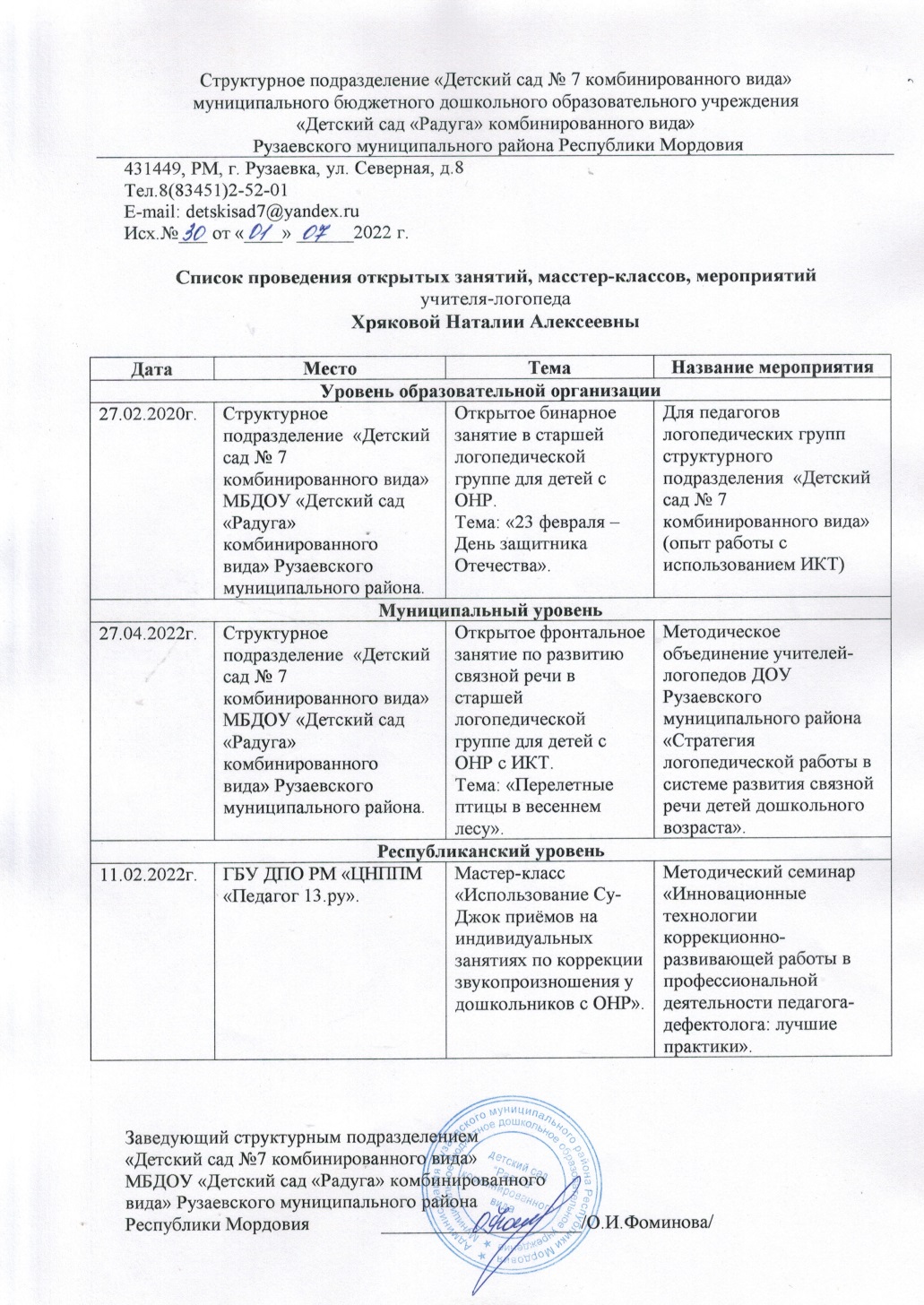 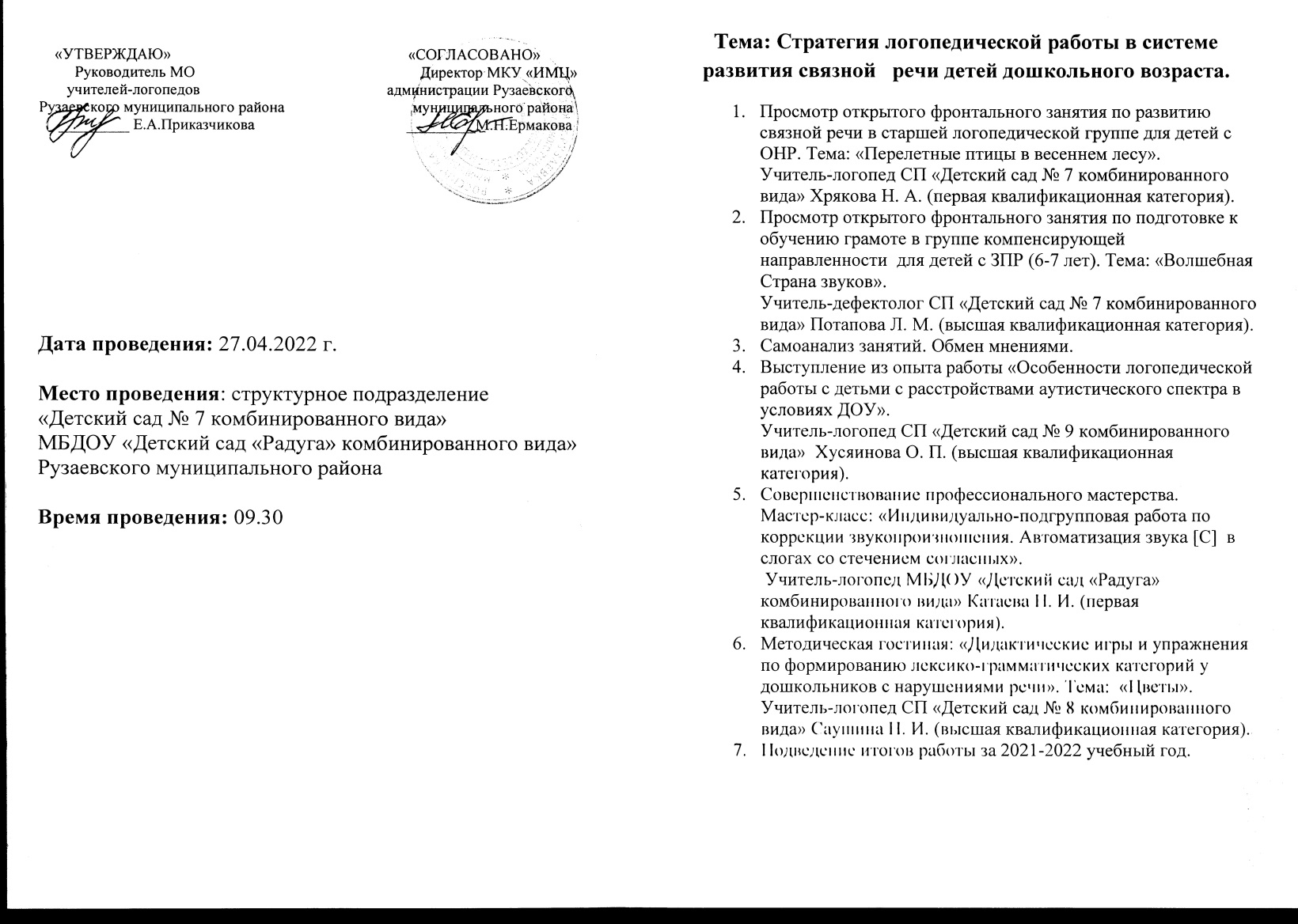 10. ЭКСПЕРТНАЯ ДЕЯТЕЛЬНОСТЬ
11. НАСТАВНИЧЕСТВО
12. ОБЩЕСТВЕННО-ПЕДАГОГИЧЕСКАЯ АКТИВНОСТЬ ПЕДАГОГА: УЧАСТИЕ В РАБОТЕ ПЕДАГОГИЧЕСКИХ СООБЩЕСТВ, КОМИССИЯХ, В ЖЮРИ КОНКУРСОВ
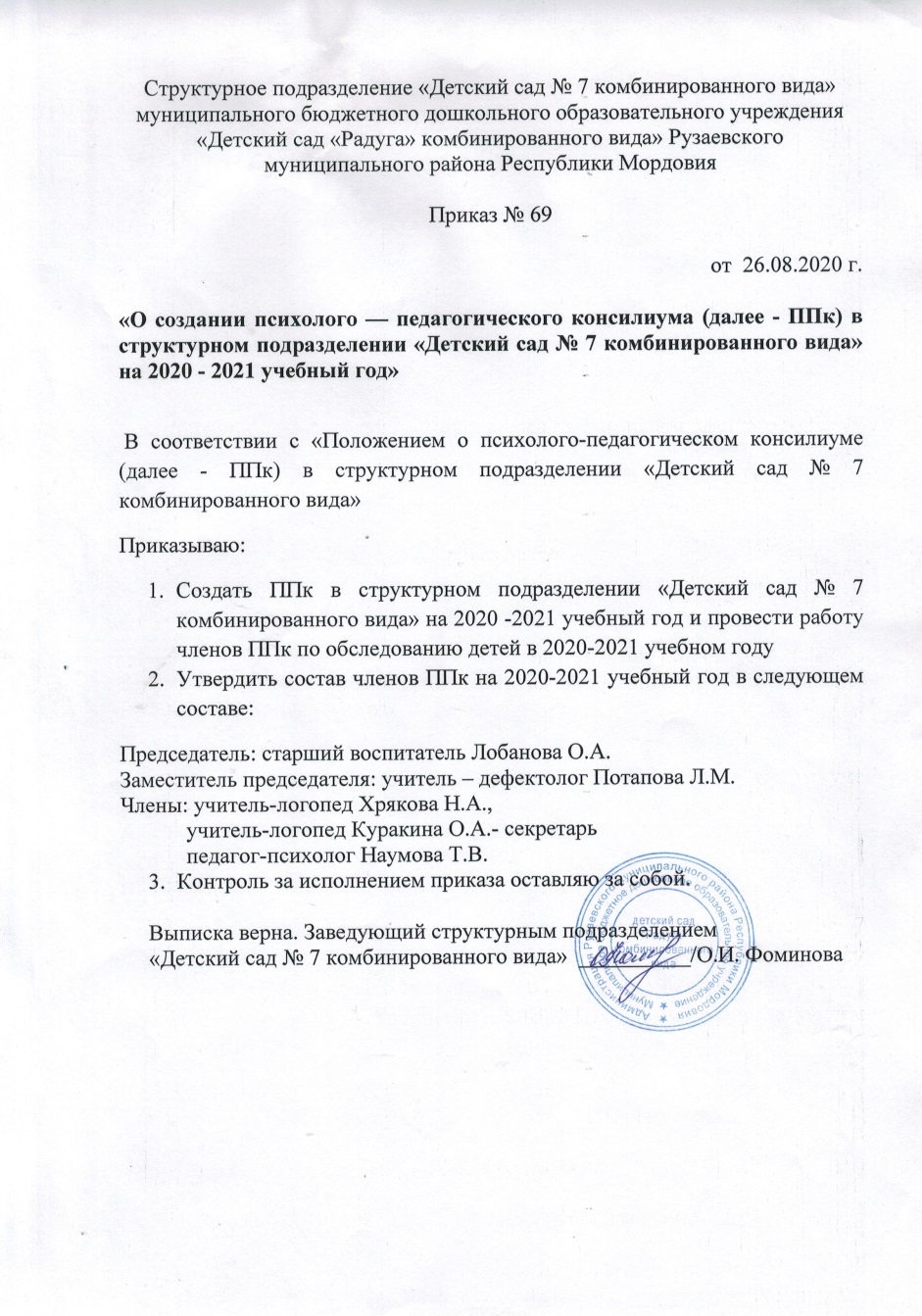 13. УЧАСТИЕ ПЕДАГОГА  В ПРОФЕССИОНАЛЬНЫХ
 КОНКУРСАХ
Победы и призовые на порталах сети «Интернет» -4
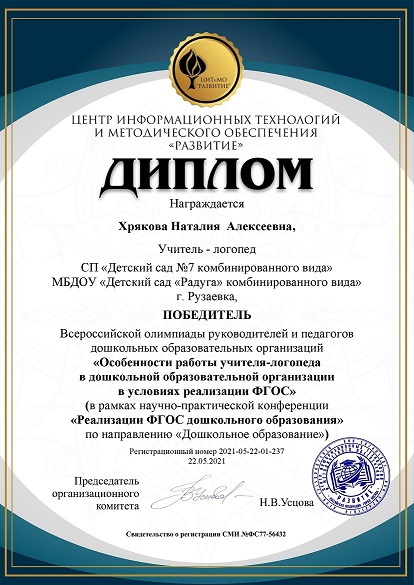 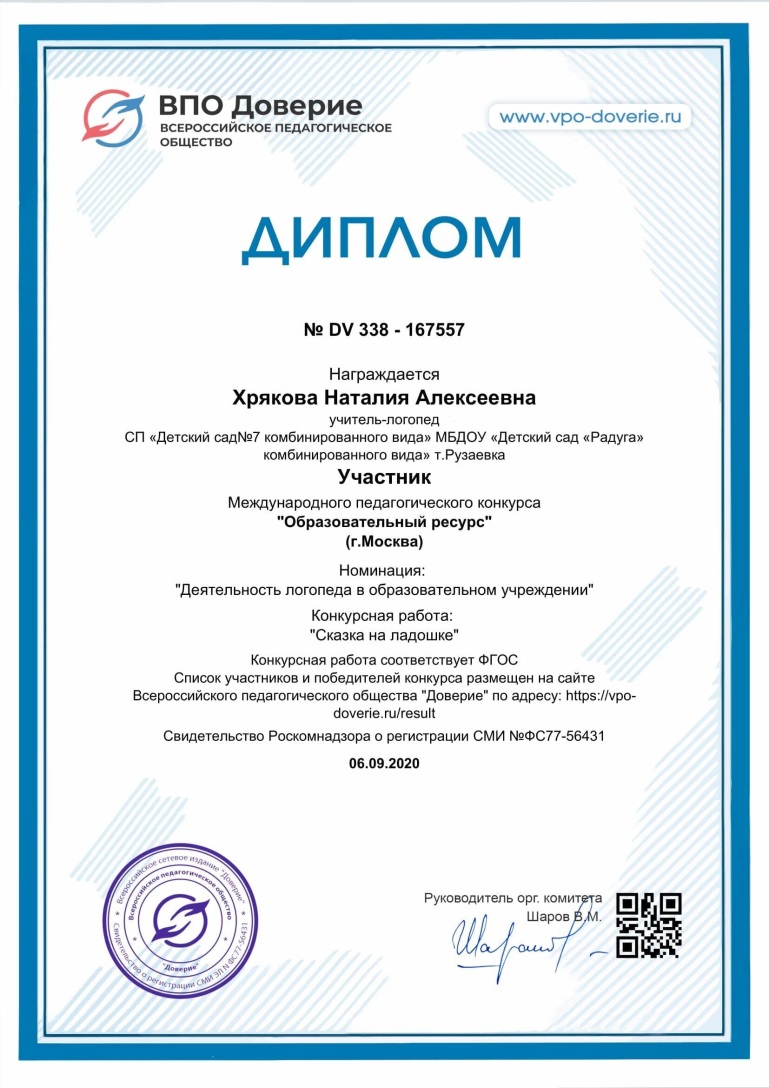 14. НАГРАДЫ И ПООЩРЕНИЯ
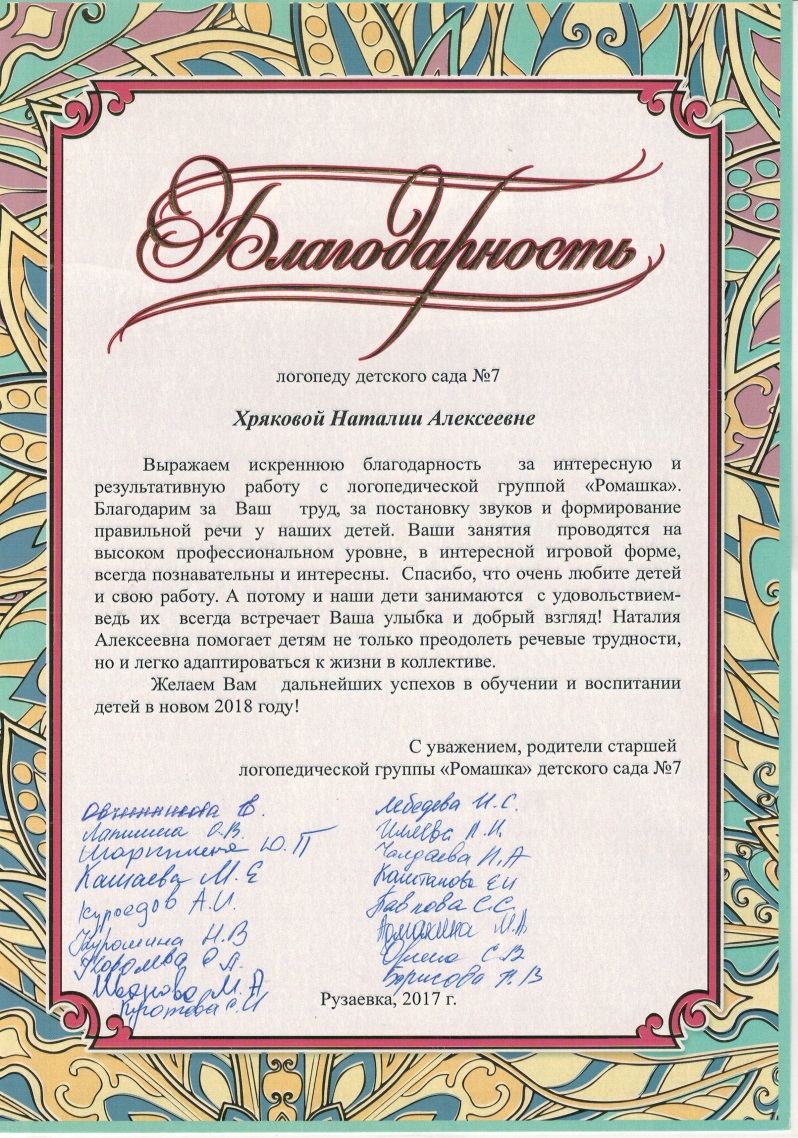